Good morning class!!!
WARM-UP
PELMANISM
3
1
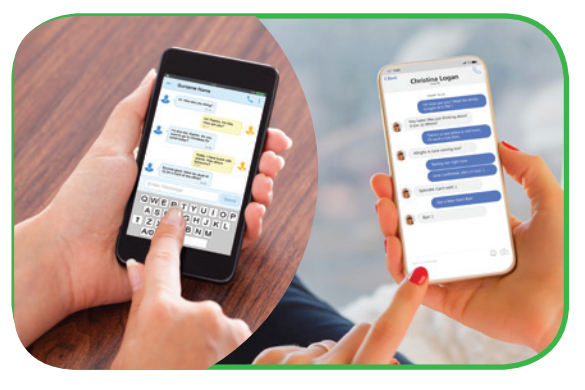 2
4
5
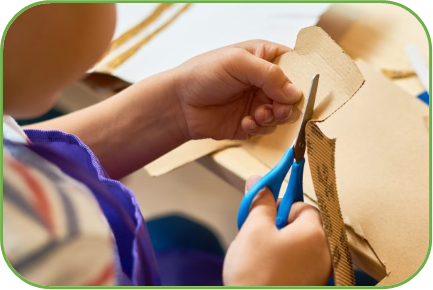 6
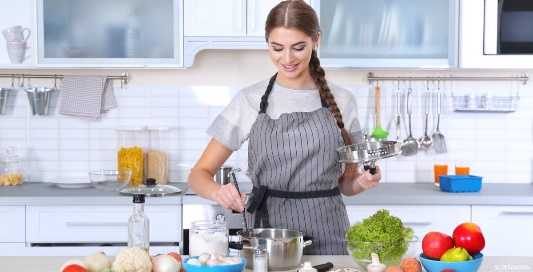 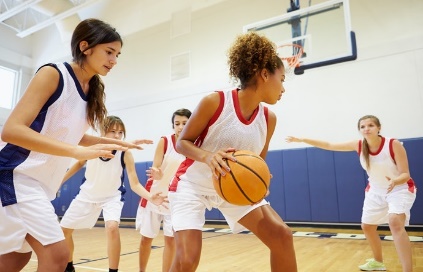 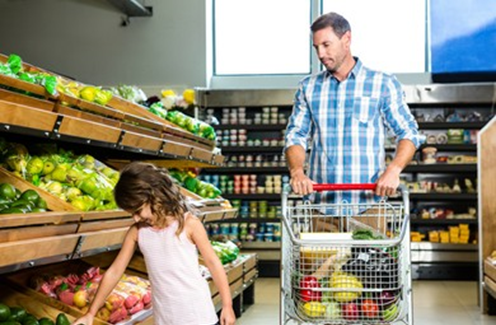 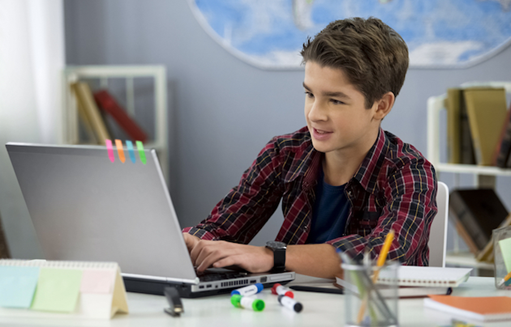 12
11
7
8
10
9
playing sport
going shopping
messaging friends
cooking
surfing the net
doing DIY
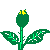 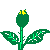 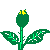 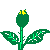 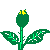 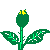 WARM-UP
PELMANISM
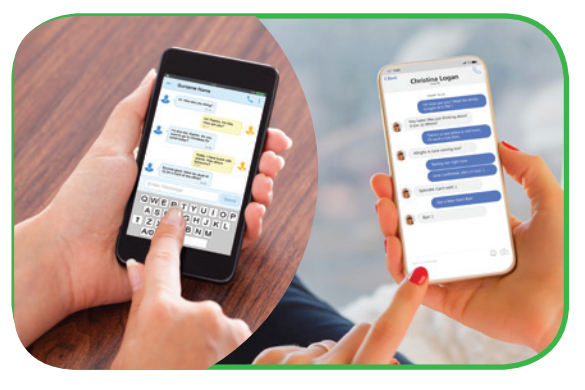 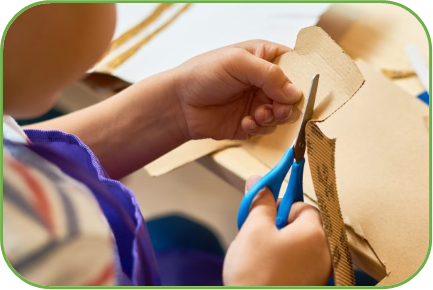 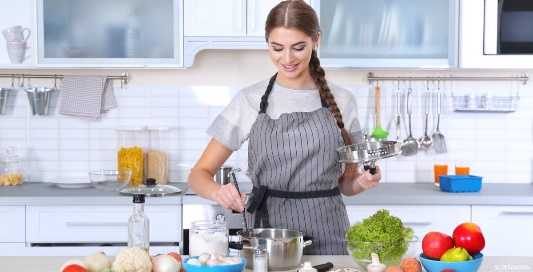 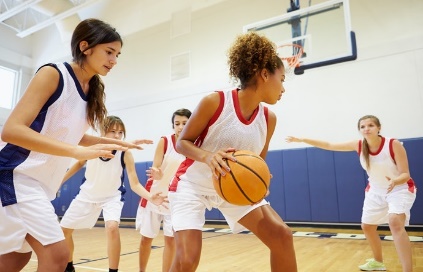 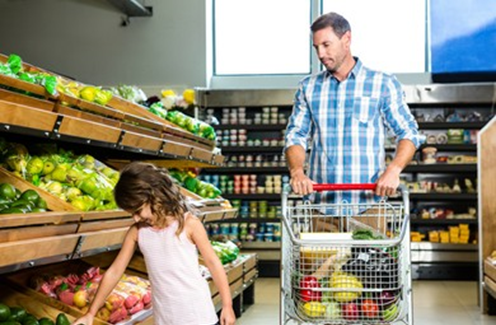 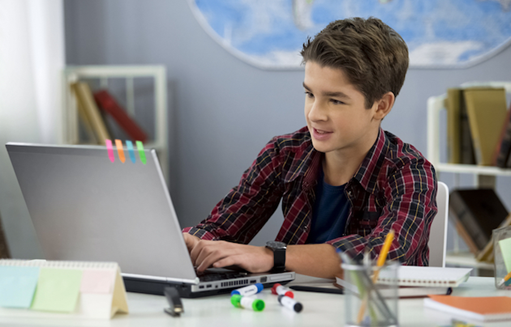 playing sport
cooking
going shopping
surfing the net
doing DIY
messaging friends
I like cooking.
How about you? Do you like cooking?
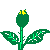 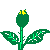 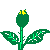 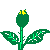 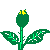 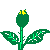 LEISURE TIME
1
Unit
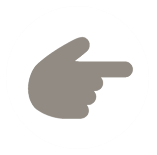 LESSON 3: A CLOSER LOOK 2
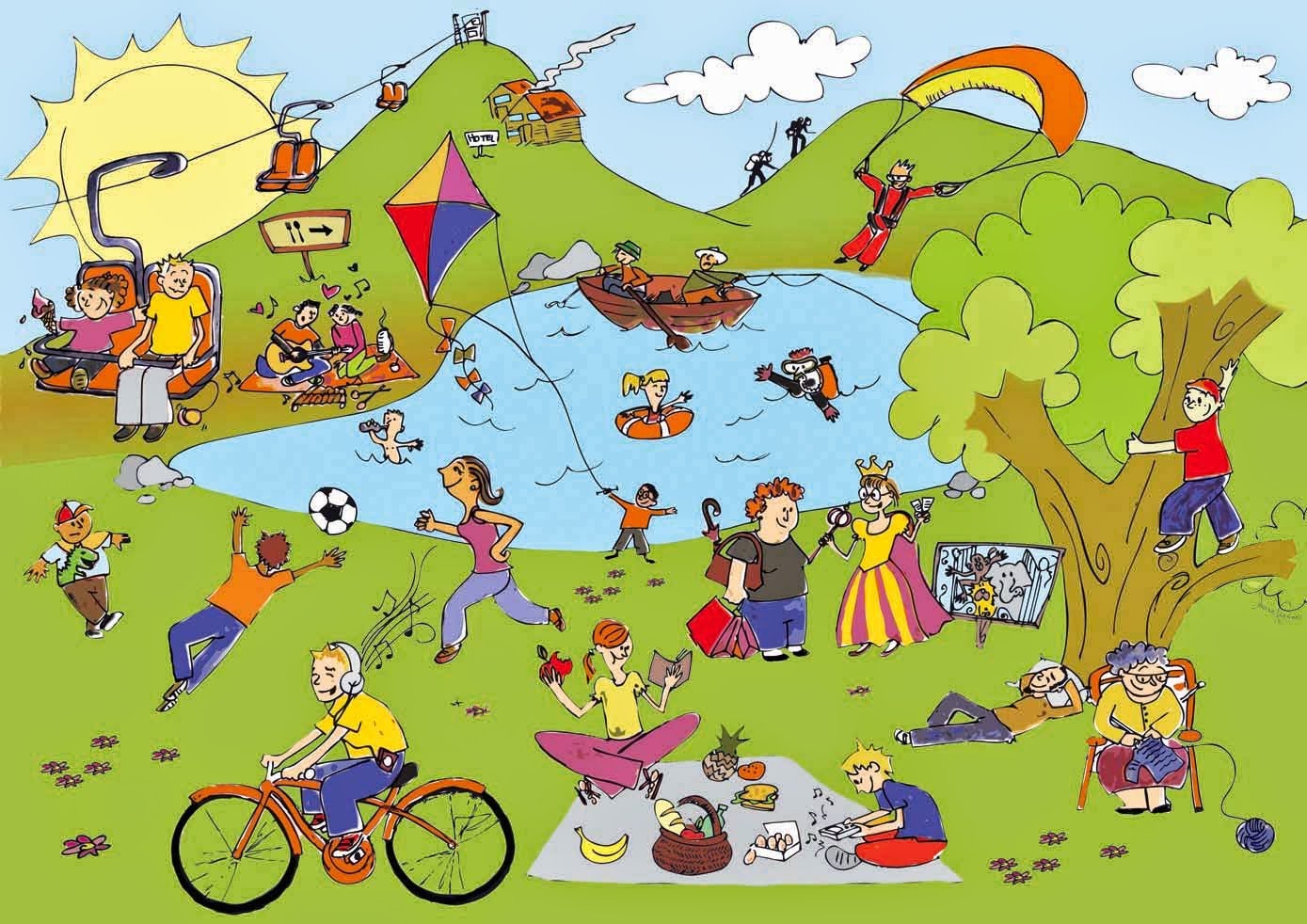 1
* Grammar:
Verbs of liking
love
prefer
like
enjoy
fancy
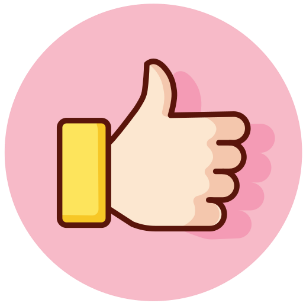 Verbs of liking are used to express positive attitudes towards people or things.
Verbs of disliking
detest
hate 
dislike
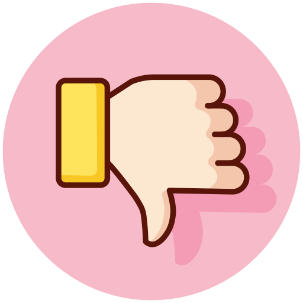 Verbs of disliking are used to express negative attitudes towards people or things.
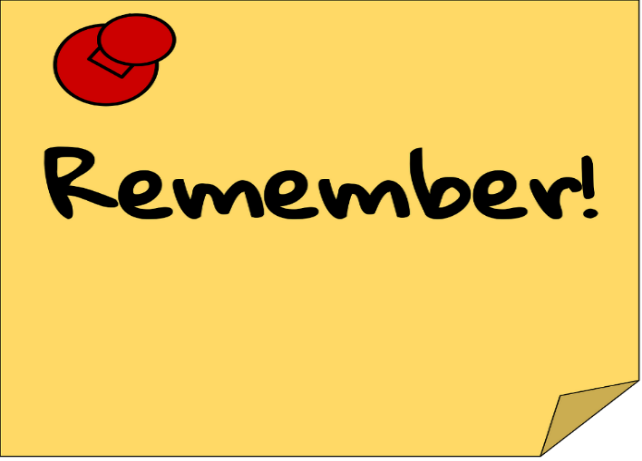 Some verbs of liking and disliking can be followed by gerunds only. 
Example: They dislike surfing the net. 

Some are followed by both gerunds and 
     to-infinitives. 
Example: I love going / to go to the cinema.
* Verbs of liking 

Adore ( yêu thích)
Love
Like, enjoy, fancy ( thích)
Don’t mind ( không phiền) 
Hate (ghét)
Detest ( căm ghét)
Degree
+   Gerund 
      (V- ing)
Love
Prefer(thích hơn)                 + V- ing /  to Verb 
Like
Hate
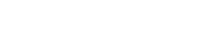 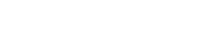 * PRACTICE
1
Work in pairs. Put the verbs in the appropriate column.
love		like		detest		fancy
dislike		enjoy		hate		prefer
detest
love
fancy
like
dislike
hate
enjoy
prefer
2
Choose the correct answer A, B, or C.
1. I love ______, so in my leisure time, I go to some villages near Ha Noi to relax and enjoy the outdoors. 
A. travelling 		B. travelled 		C. to travel 

2. Tom enjoys ______ puzzles, especially Sudoku.A. doing 			B. do 			C. to do
2
Choose the correct answer(s).
3. When do you like ______ TV?A. watched 		B. watch 			C. to watch 
4. Do you fancy ______ to the cinema this weekend? 
A. go 			B. going 			C. to go
5. I detest ______. I think it’s cruel to harm animals.A. hunting 			B. to hunt 			C. hunt
3
Look at the pictures and complete the sentences, using the verbs in brackets in their suitable form.
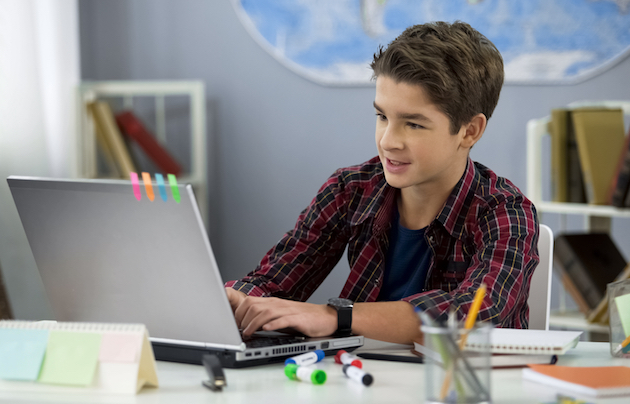 likes surfing / to surf the Internet
1. Mark ___________________________. (like)
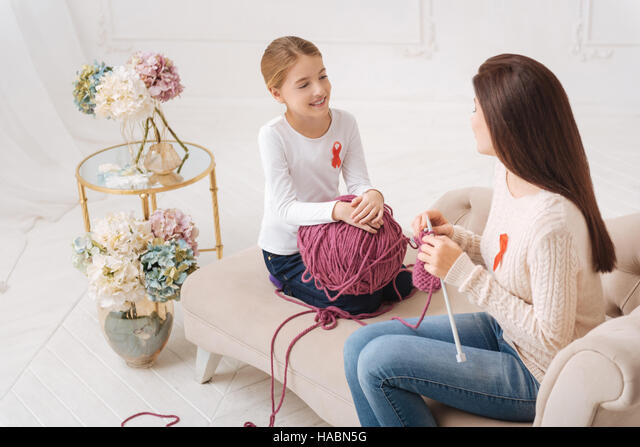 2. The girls ____________. (enjoy)
enjoy knitting
3
Look at the pictures and complete the sentences, using the verbs in brackets in their suitable form.
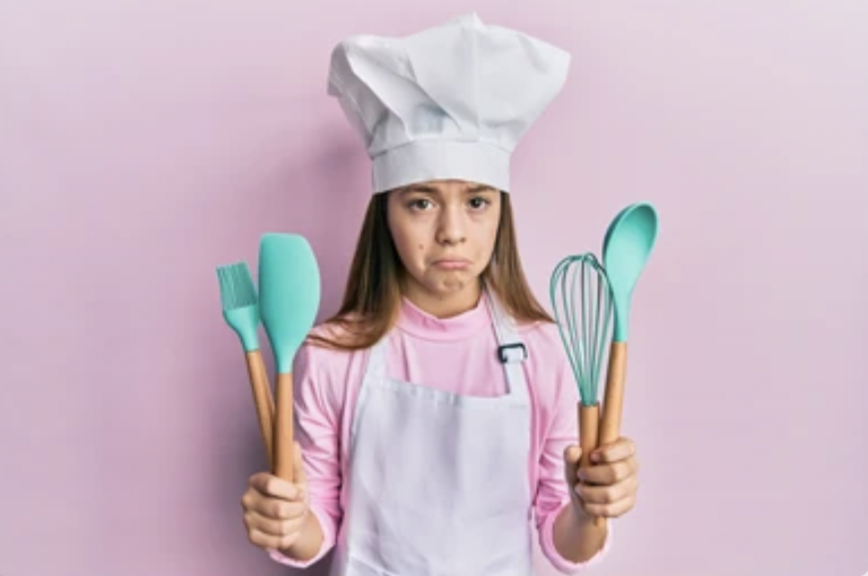 3. My cousin ______________. (dislike)
dislikes cooking
hates going / to go shopping
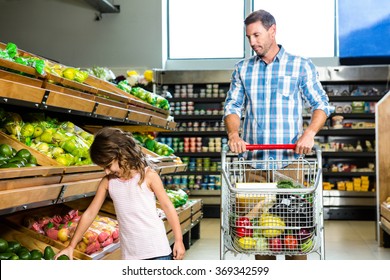 4. My father________________________. (hate)
3
Look at the pictures and complete the sentences, using the verbs in brackets in their suitable form.
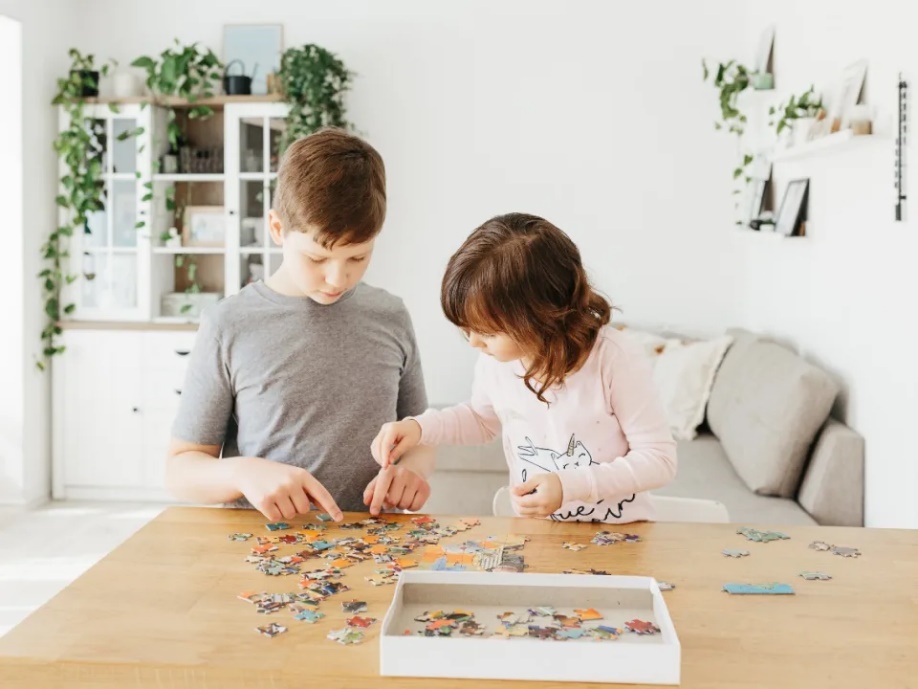 5. Tom and his sister ______________________. (prefer)
prefer doing / to do puzzles
4
Complete the sentences about yourself.
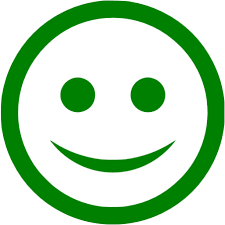 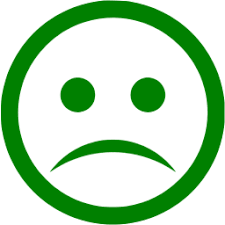 4
Complete the sentences about yourself.
* PRODUCTION
5
Likes and dislikes mimes
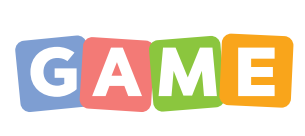 Work in groups. One mimes a leisure activity he / she likes or dislikes. 
The others guess the activity by asking yes / no questions using the verbs they have learnt.
Example: 
A: Do you like surfing the net?B: No, I don’t.C: Do you love messaging your friends? 
B: Yes, I do.
* PRODUCTION
Find someone who…
Go around the classroom and find:
* Complete the sentences:
I like ___________ oranges.
My sister enjoys __________ meals.
They prefer _________ English.
Hoa dislikes _________ books.
We hate _________up early.
 My sister is fond of _________ to English music.
Game
THE BIG WHEEL GAME
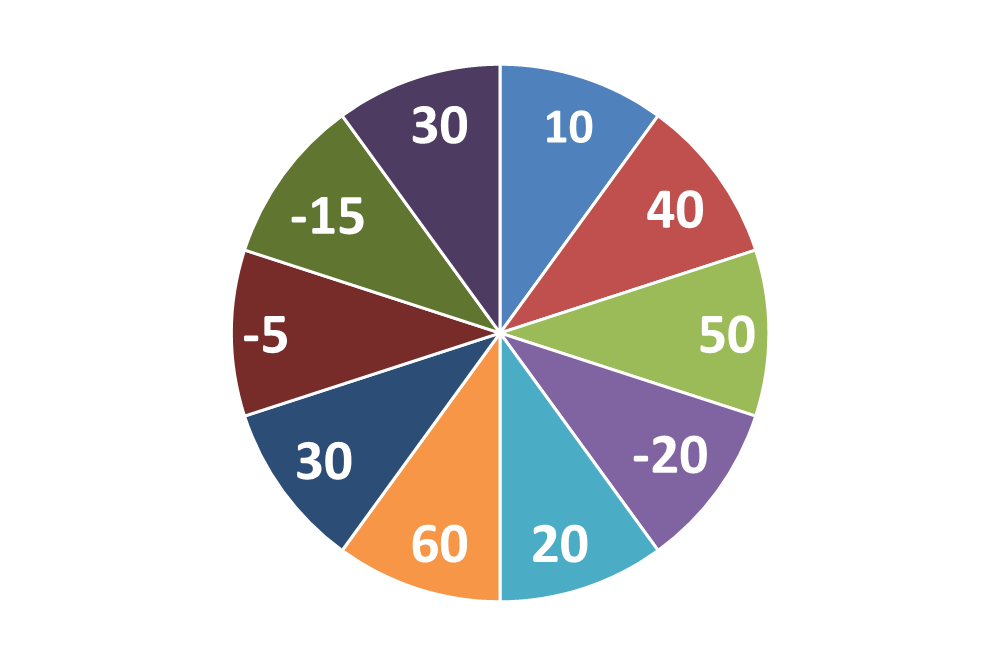 QUESTIONS
1
4
2
5
3
6
* Complete the sentences:
I like ___________ oranges.
eating
* Complete the sentences:
2. My sister enjoys __________ meals.
cooking
* Complete the sentences:
3. They prefer _________ English.
learning
* Complete the sentences:
4. Hoa dislikes _________ books.
reading
* Complete the sentences:
5. We hate _________up early.
to get
* Complete the sentences:
I like ___________ oranges.
My sister enjoys __________ meals.
They prefer _________ English.
Hoa dislikes _________ books.
We hate _________up early.
 My sister is fond of _________ to English music.
eating
cooking
learning
reading
to get
listening
CONSOLIDATION
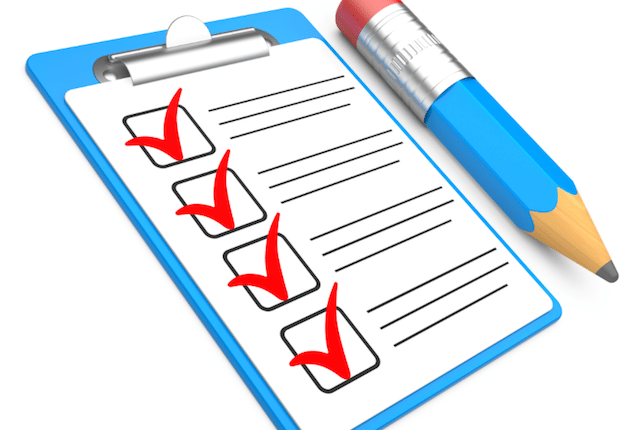 What have we learnt in this lesson?
How to use verbs of liking and disliking
CONSOLIDATION
2
Homework
- Do exercises in the workbook.
- Prepare lesson 4: COMMUNICATION
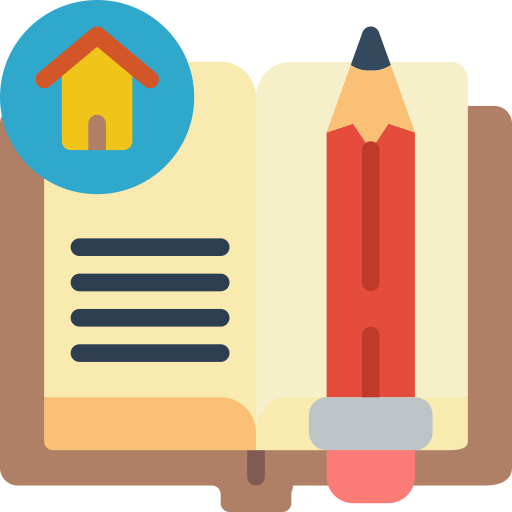 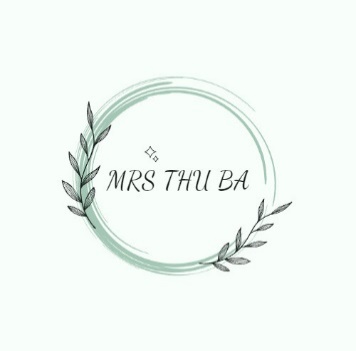 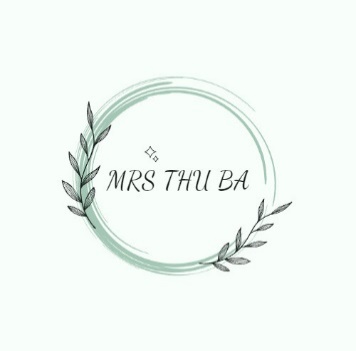 Thanks for your atendance!
Goodbye. See you again
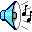